Pedestrian entry to CERN Prevessin from southern bus stop
Ian
7 June 2024
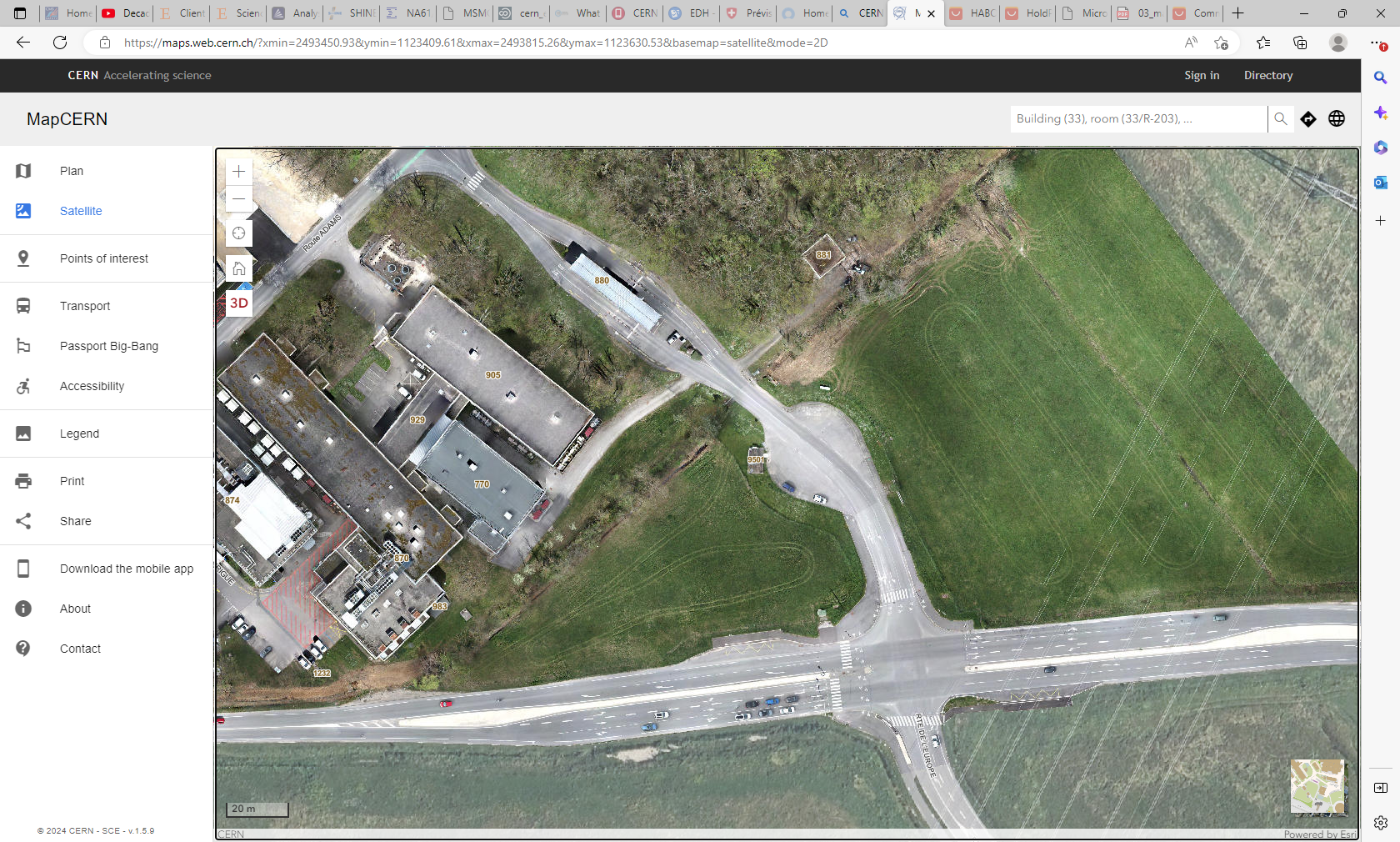 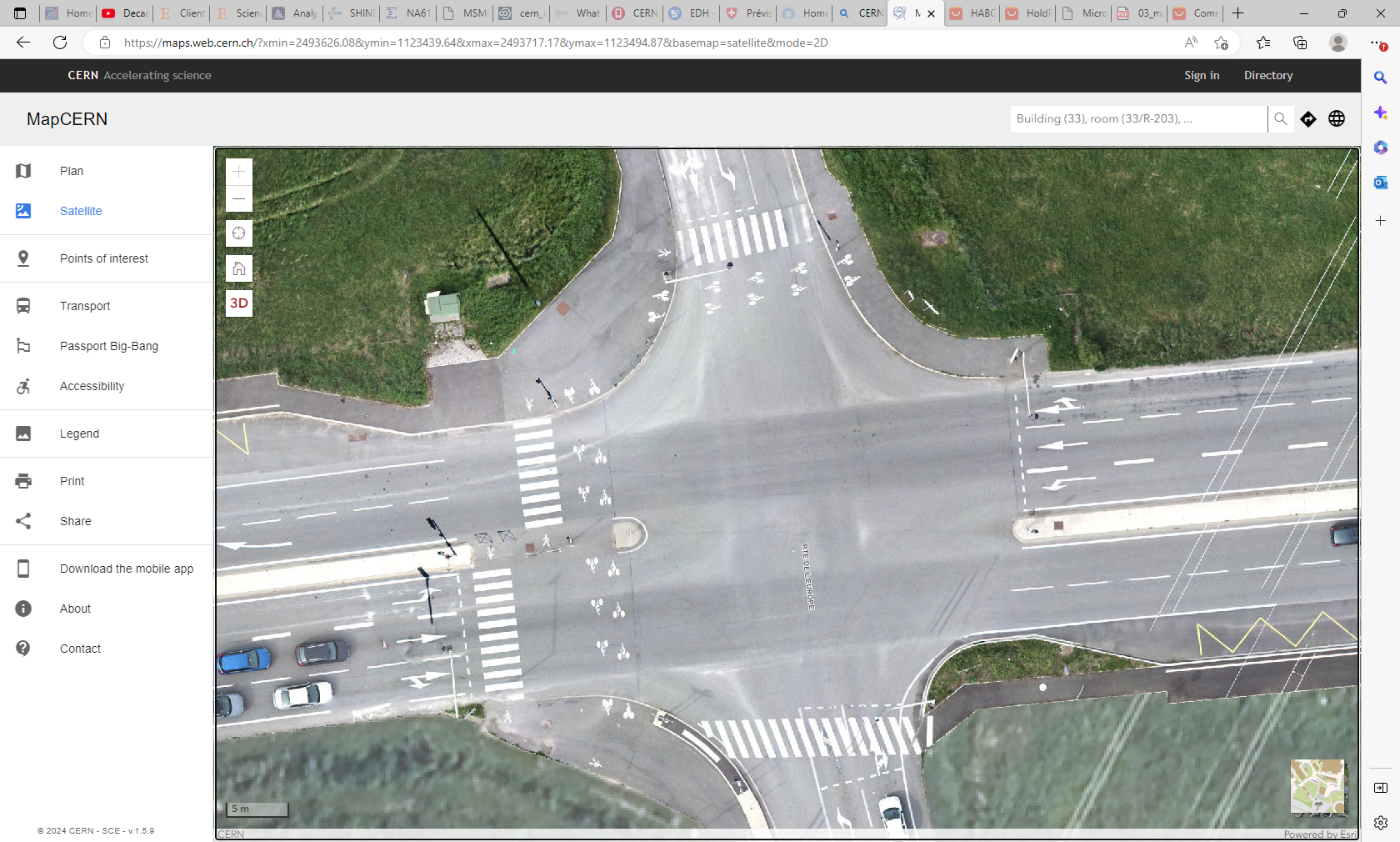 MapCERN
3 road crossings as opposed to 1
See attached video of confusion and so accrued danger at this now “busy” access route
Google maps are not so up to date with no Bus stops shown !
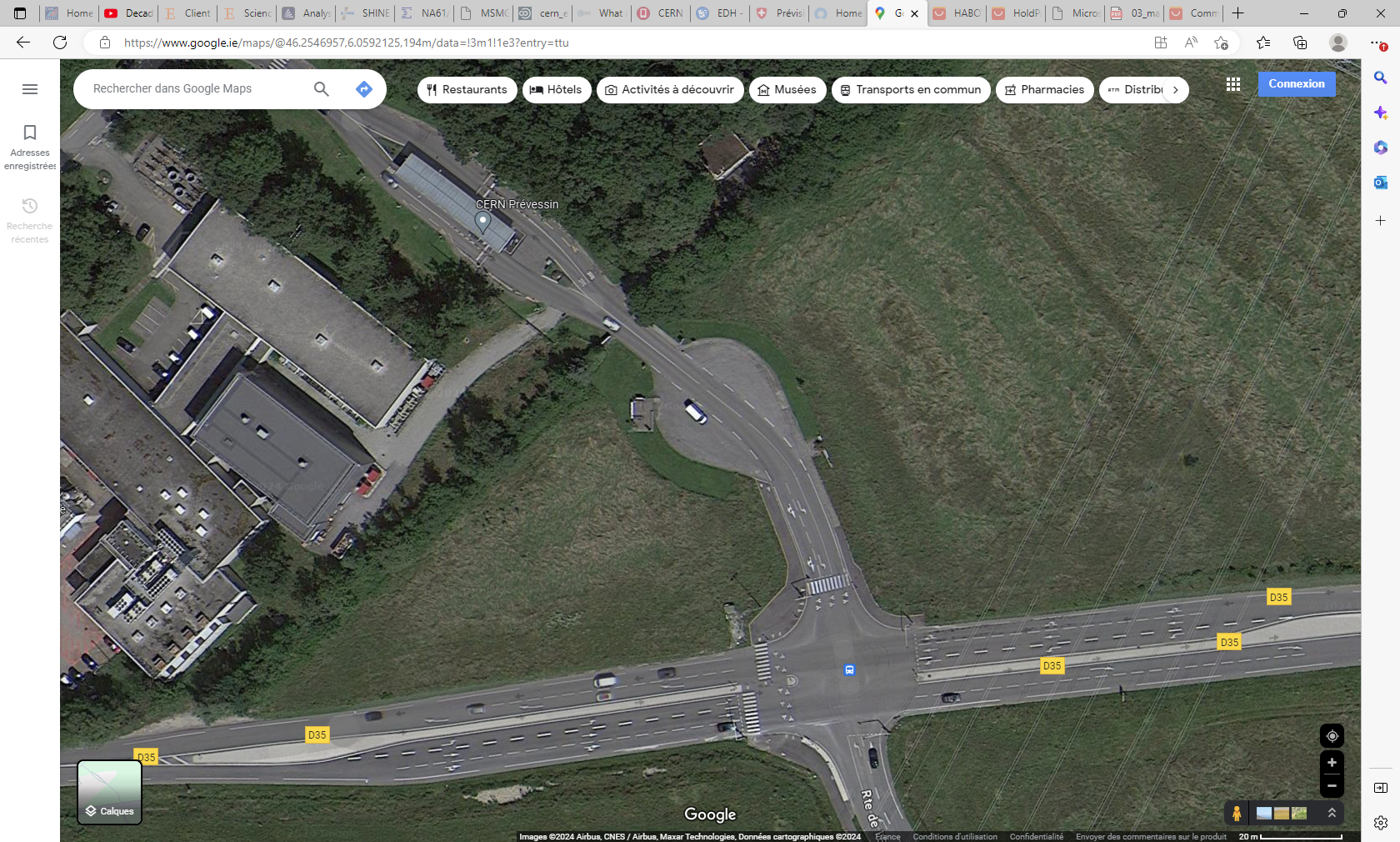